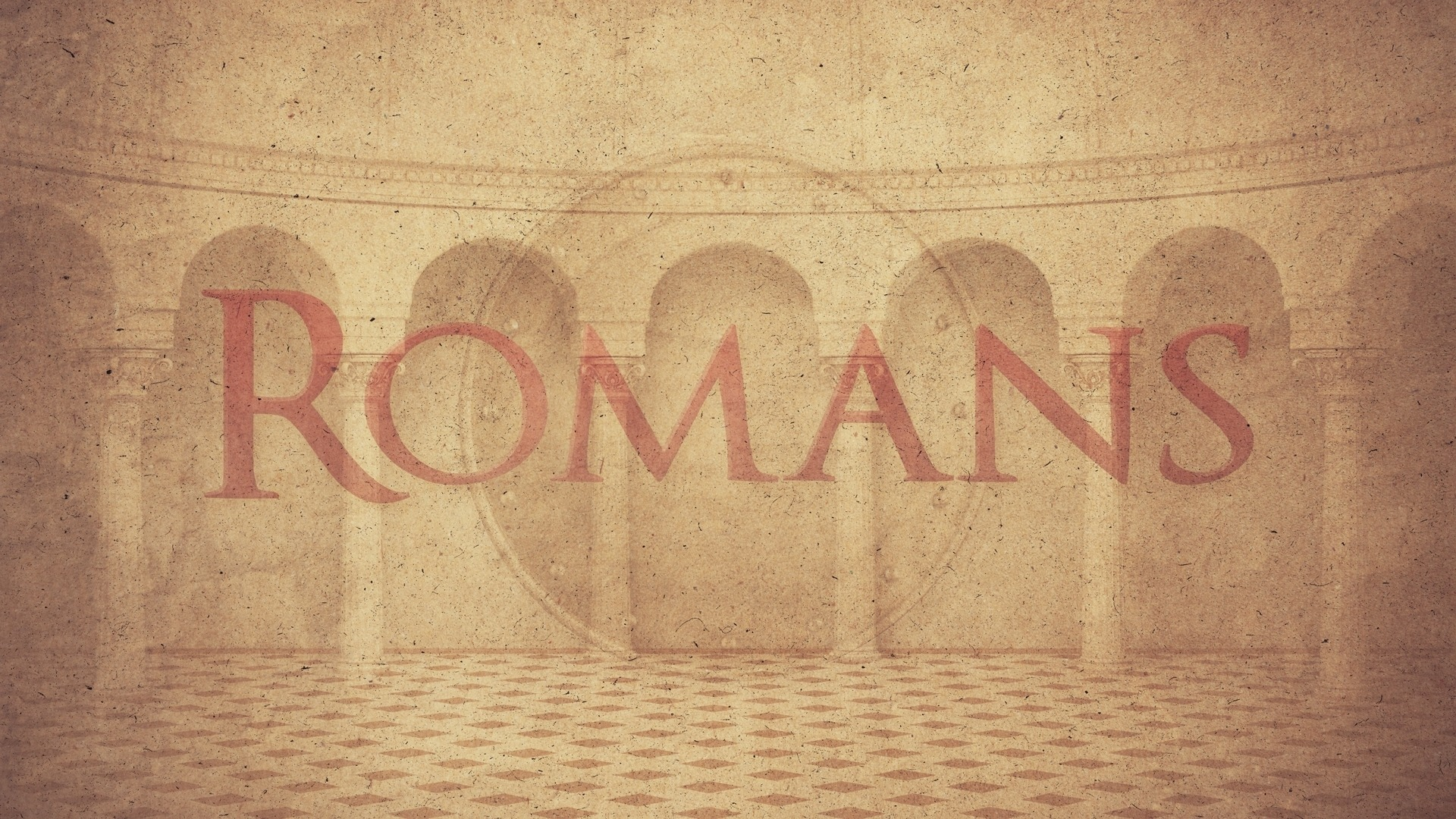 Chapter 11:1-15
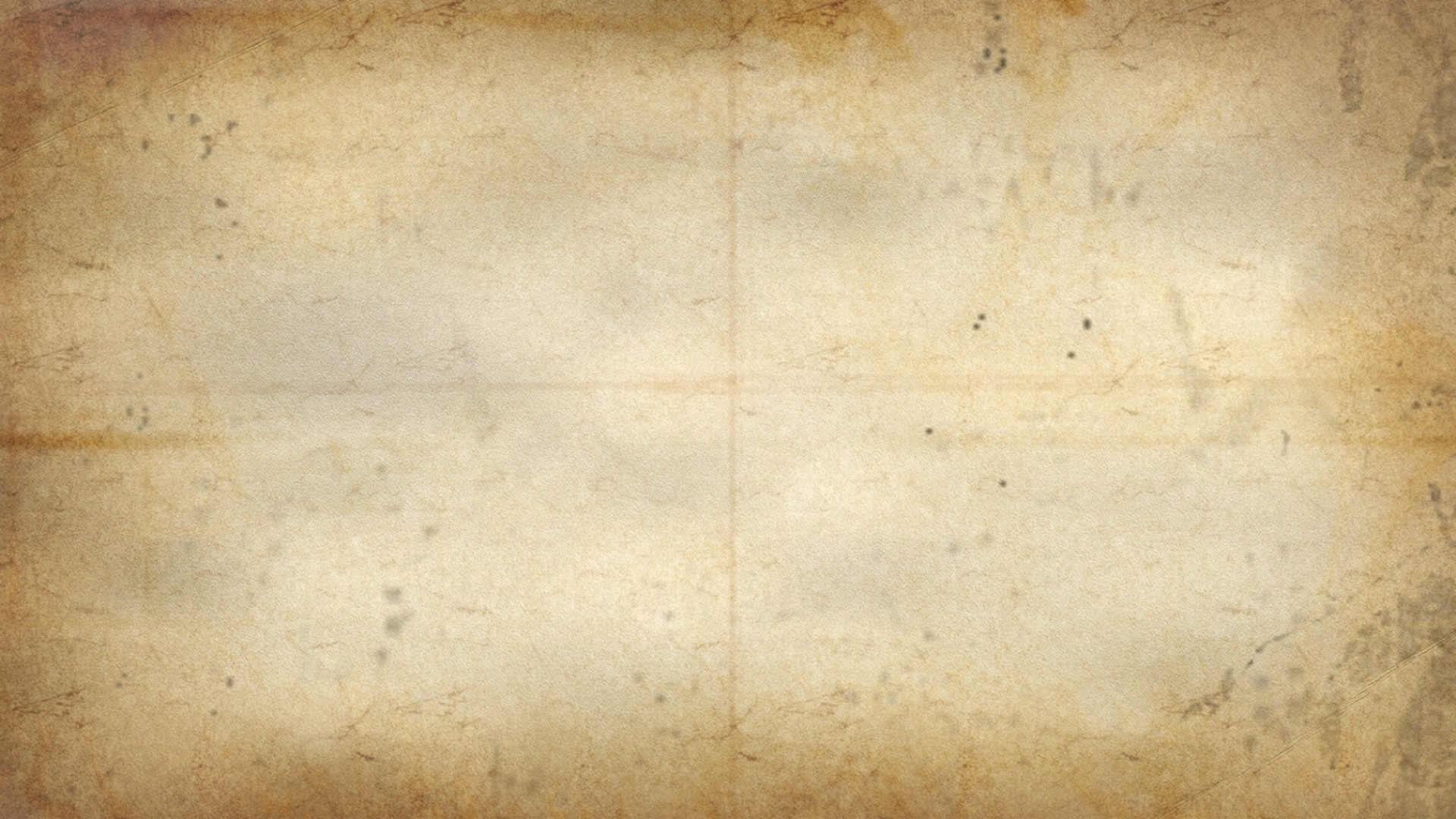 Sections of Romans
Man’s Unrighteousness (Chapters 1-3)
God’s Righteousness (Chapters 4-5)
Man’s Response to God (Chapters 6-8)
Israel’s Relationship to God (Chapters 9-11)
Our Relationship with Each Other (Chapters 12-16)
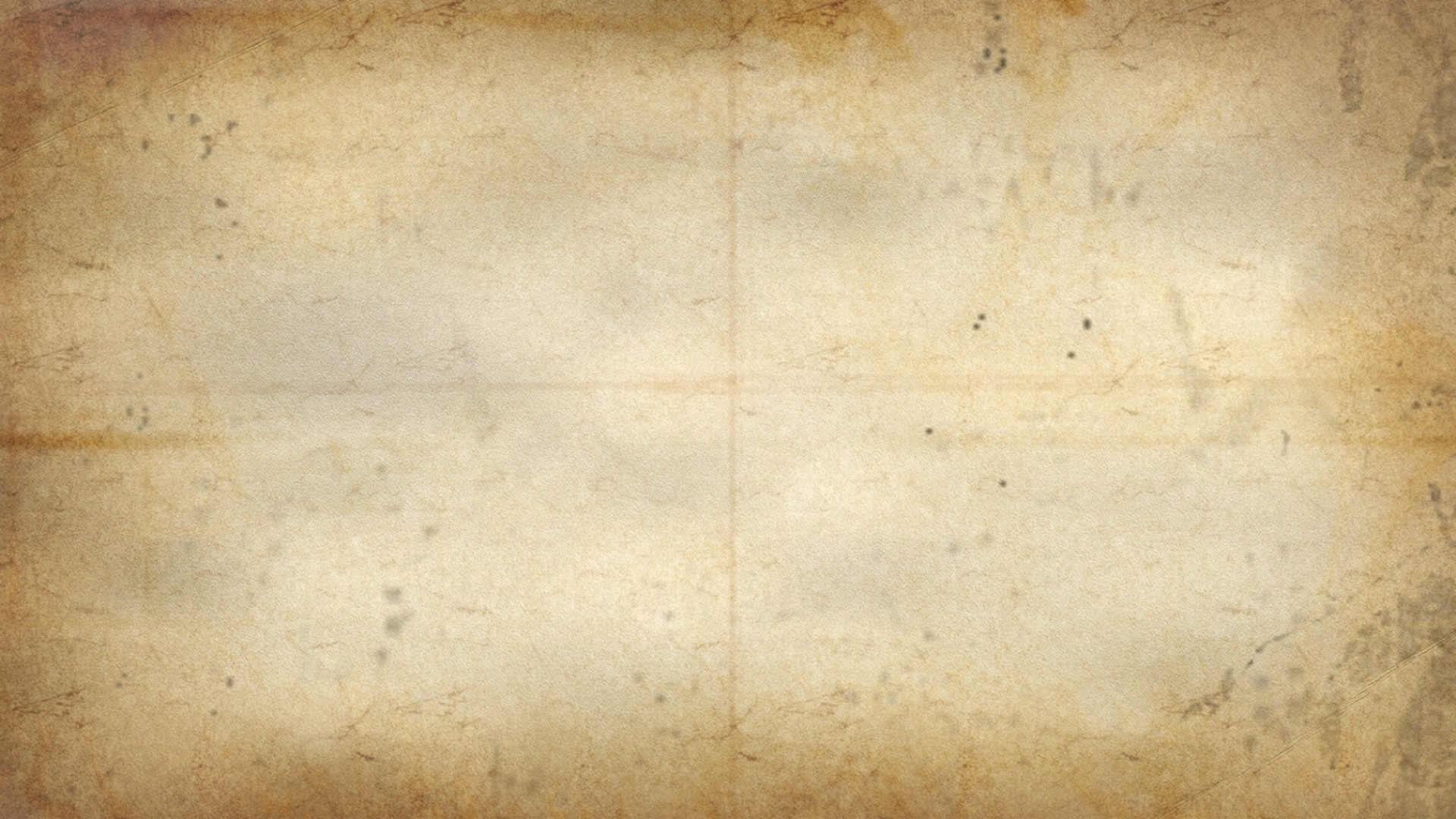 Romans 11:1-6
God has not rejected his people
I say then, God has not rejected His people, has He? May it never be! For I too am an Israelite, a descendant of Abraham, of the tribe of Benjamin. God has not rejected His people whom He foreknew. Or do you not know what the Scripture says in the passage about Elijah, how he pleads with God against Israel? “Lord, they have killed Your prophets, they have torn down Your altars, and I alone am left, and they are seeking my life.” But what is the divine response to him? “I have kept for Myself seven thousand men who have not bowed the knee to Baal.” In the same way then, there has also come to be at the present time a remnant according to God’s gracious choice. But if it is by grace, it is no longer on the basis of works, otherwise grace is no longer grace.
Evidences that God hasn’t rejected His People:
1. Personal Evidence - Paul himself 
   -  1 Tim. 1:12-14; Psa. 94:14; 1 Sam. 12:22
2. Historical Evidence – Prophet Elijah 
   -  1 Kings 19:1-4
3. Concluding Evidence – God’s Gracious Remnant
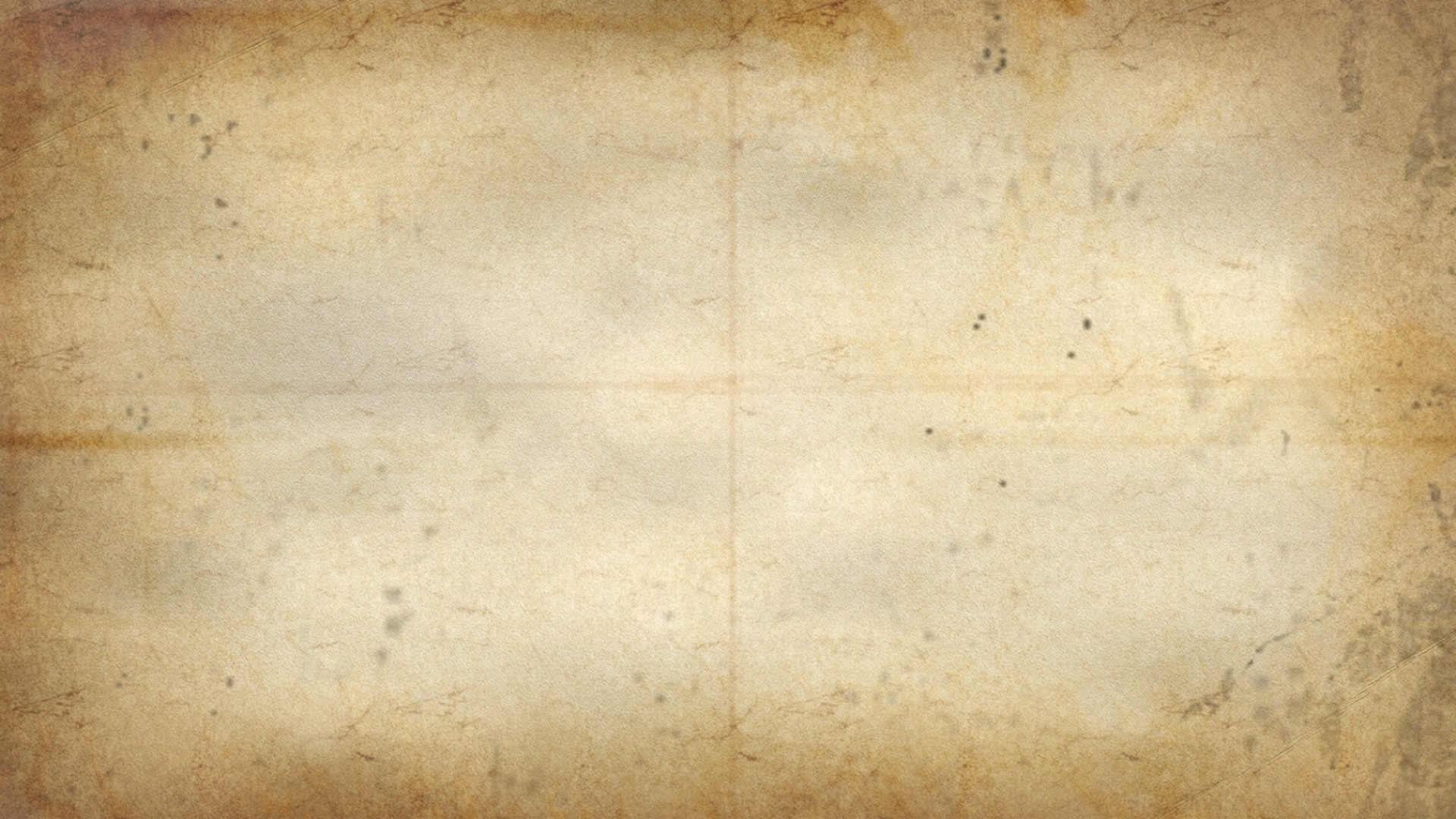 Romans 11:7-15
Israel’s rejection - gentile’s gain
What then? What Israel is seeking, it has not obtained, but those who were chosen obtained it, and the rest were hardened; just as it is written, “God gave them a spirit of stupor, Eyes to see not and ears to hear not, Down to this very day.”  And David says, “Let their table become a snare and a trap, And a stumbling block and a retribution to them.  “Let their eyes be darkened to see not and bend their backs forever.” I say then, they did not stumble so as to fall, did they? May it never be! But by their transgression salvation has come to the Gentiles, to make them jealous. Now if their transgression is riches for the world and their failure is riches for the Gentiles, how much more will their fulfillment be!
V.7 – What was Israel seeking that they did not obtain?  Acts 26:6-7; Rom. 9:31
God’s Hardening Foretold:
   -  Deut. 29:4; Isa. 29:10; Psa. 69:22-23
God’s Ultimate Purpose for Jews Hardening – “Gospel Jealousy”
   - 1 Cor. 1:21; 1 Cor. 9:19-23; 
   - “Reconciliation of the World” (v.15)